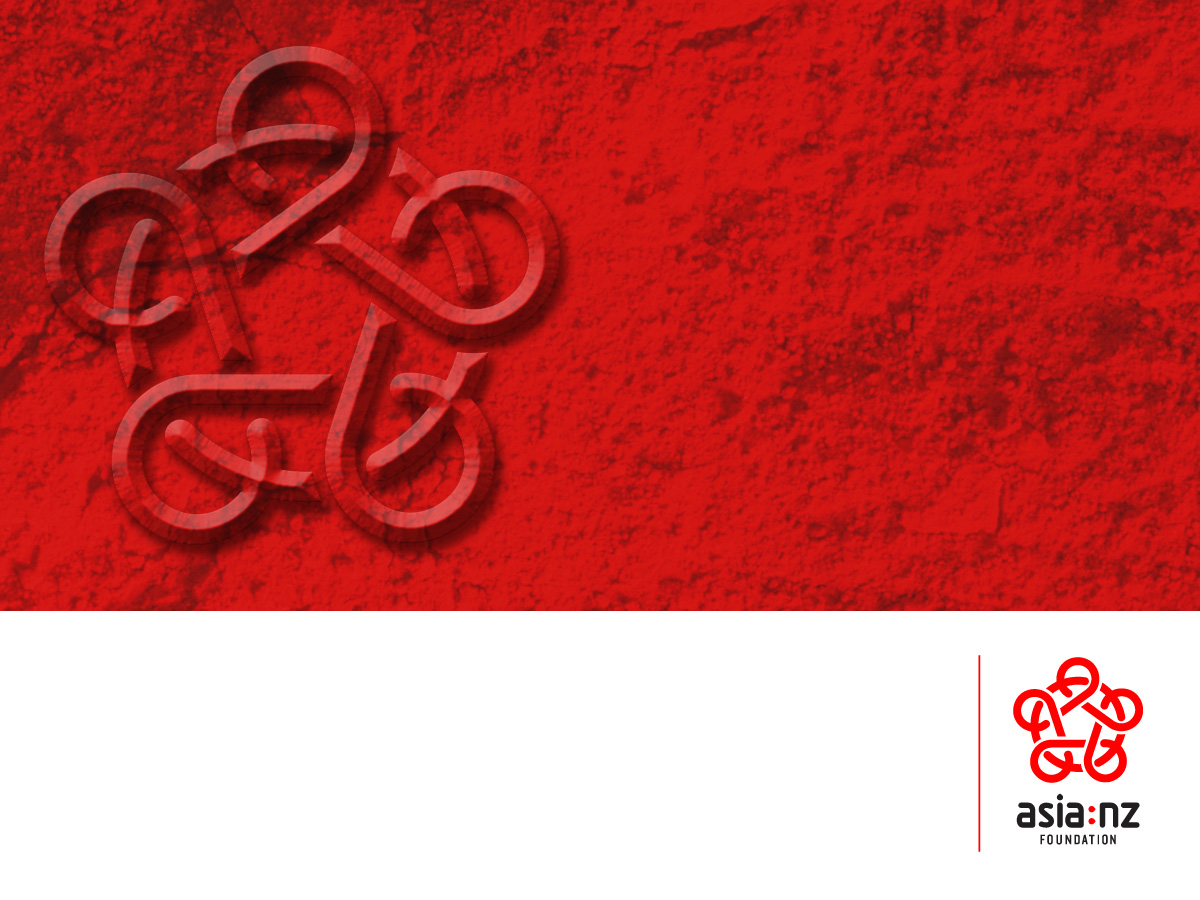 STRATEGIC PLAN
2013
Do I come from Asia?
Do we come from Asia?
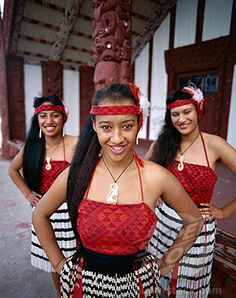 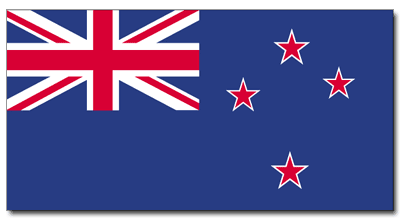 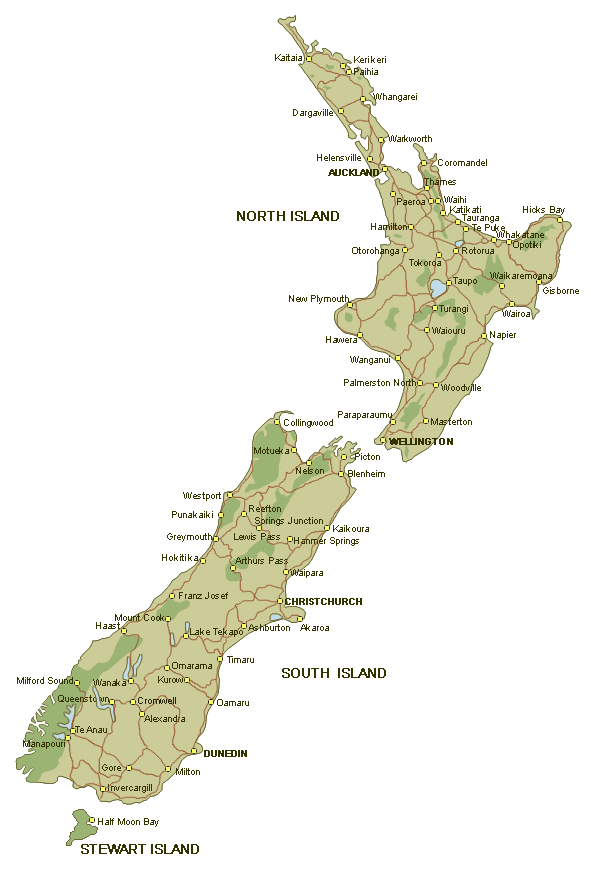 No, we don’t come from Asia.

We come from New Zealand.
Do I come from Asia?
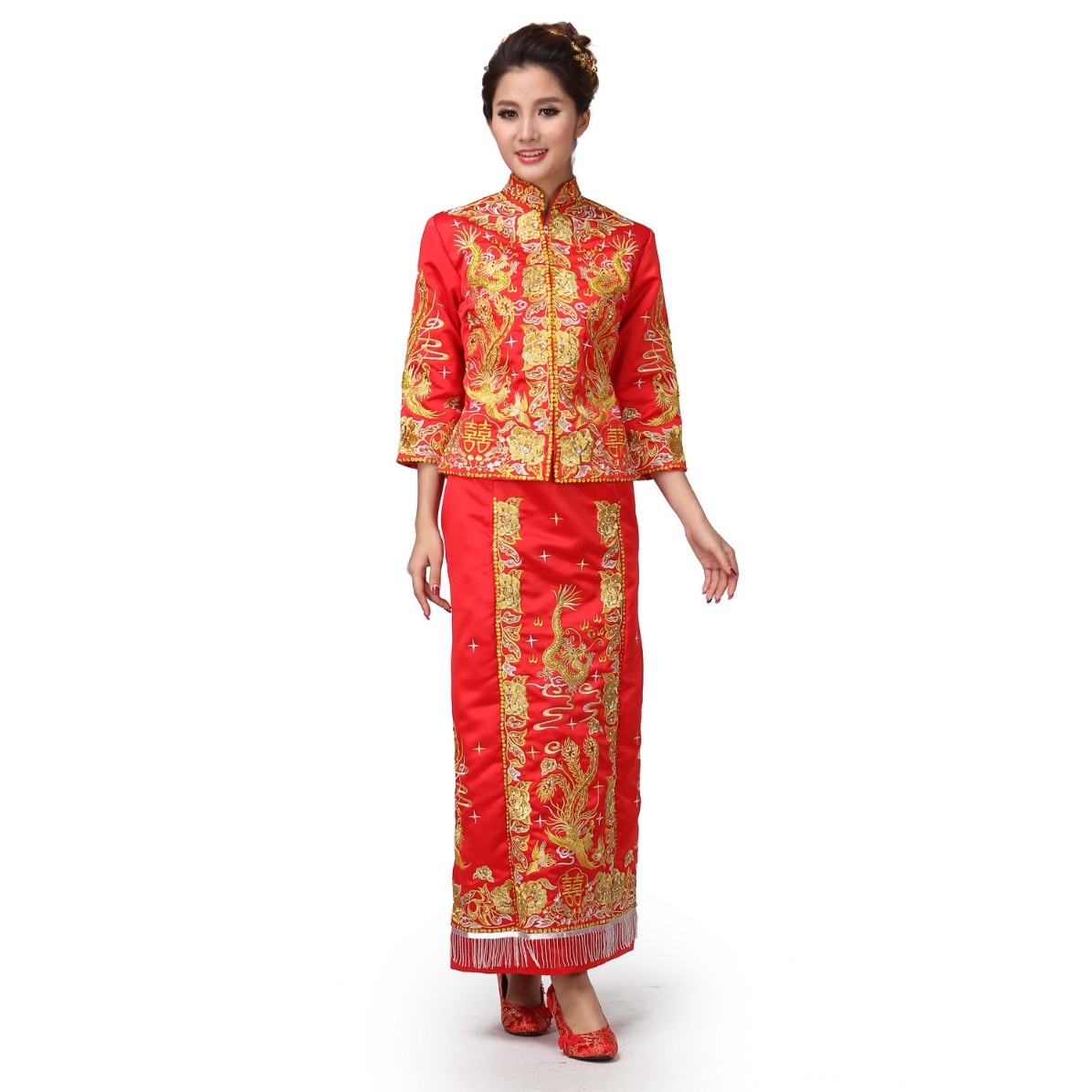 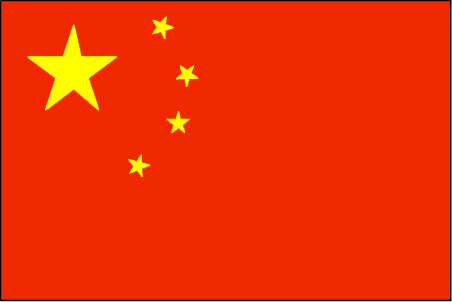 Yes, I do come from Asia.

I’m from China.
Do I come from Asia?
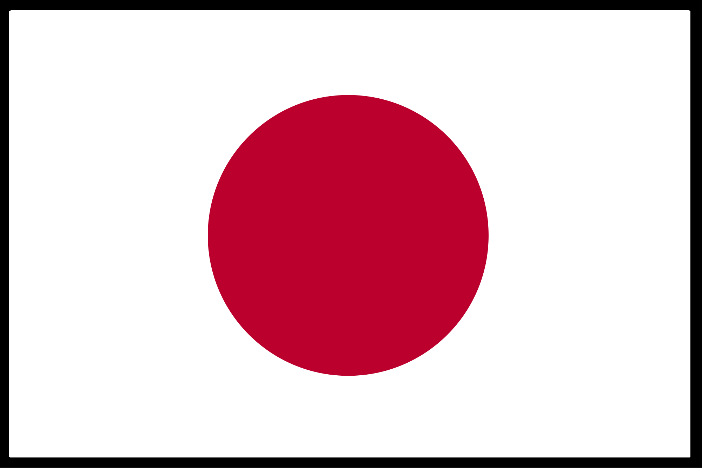 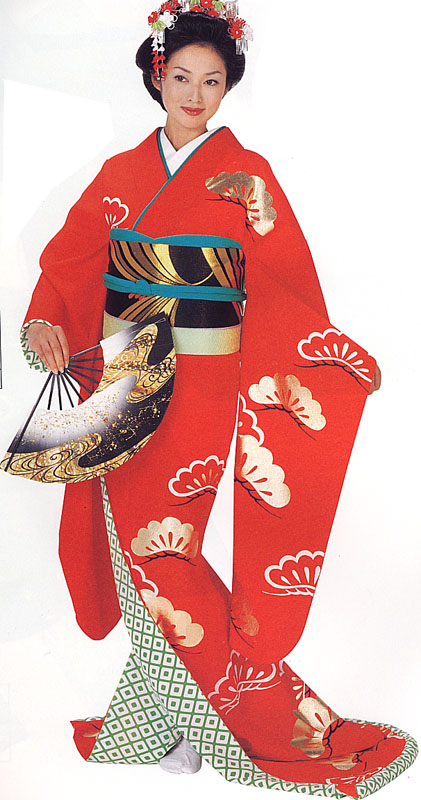 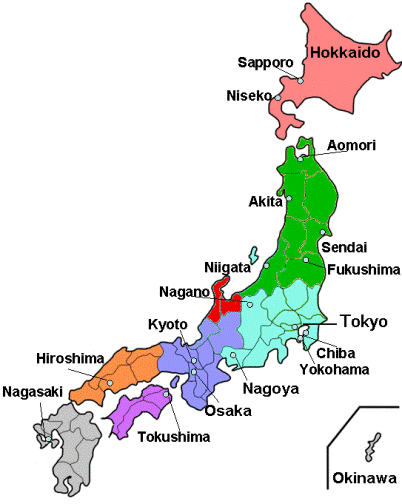 Yes, I do come from Asia.

I’m from Japan.
Do we come from Asia?
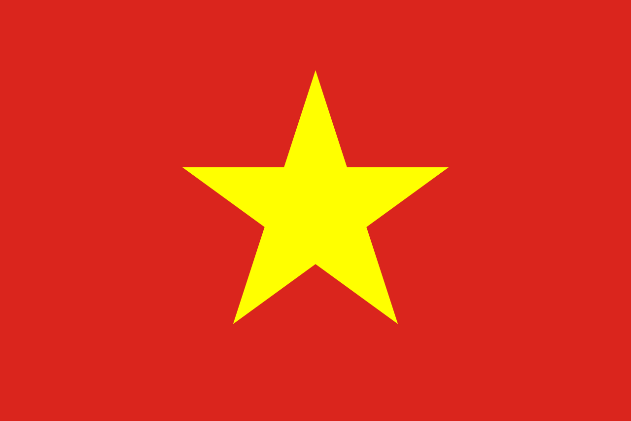 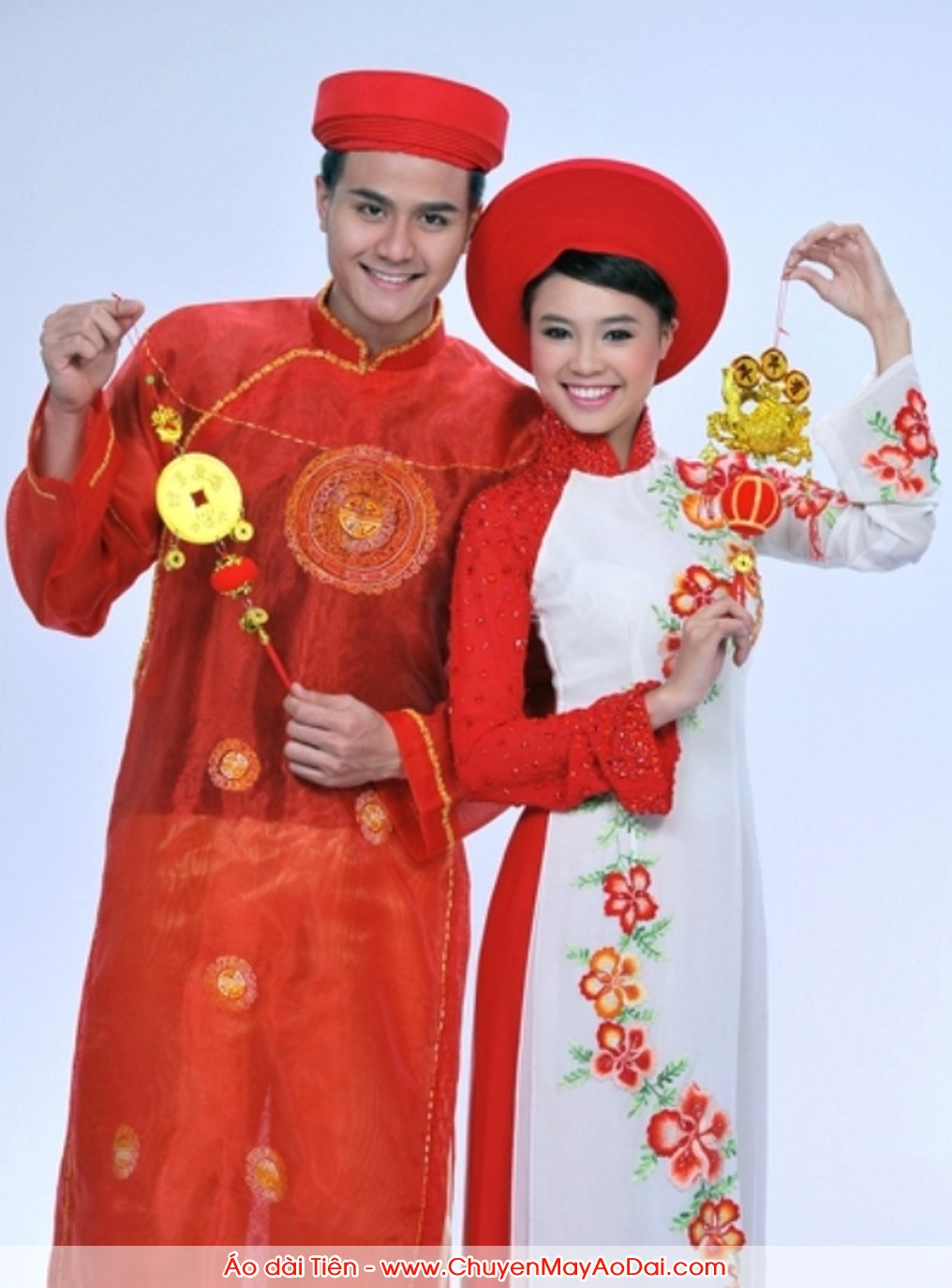 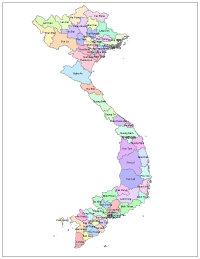 Yes, we do come from Asia.

We come from Vietnam.
Do I come from Asia?
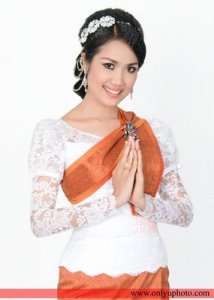 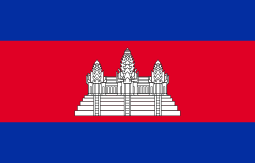 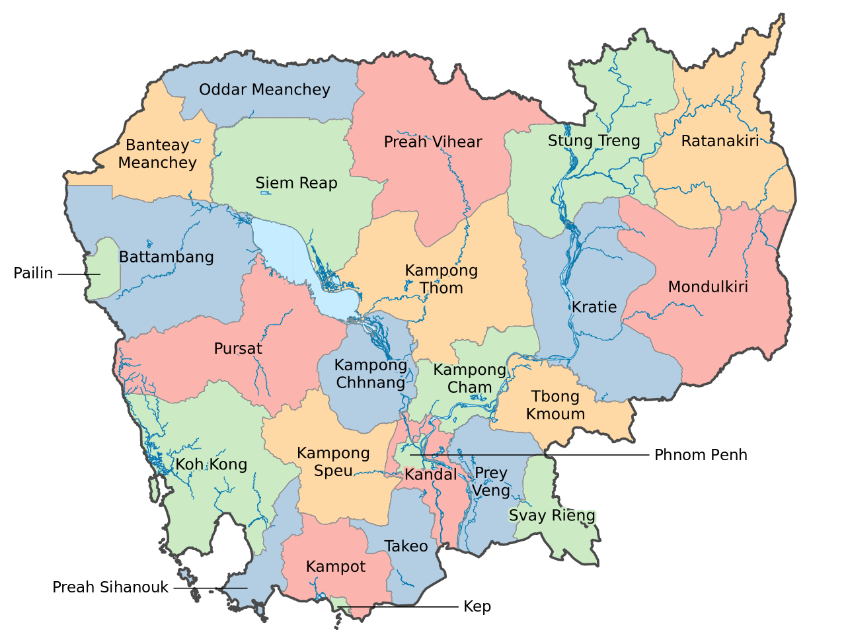 Yes, I do come from Asia.

I’m from Cambodia.
Do I come from Asia?
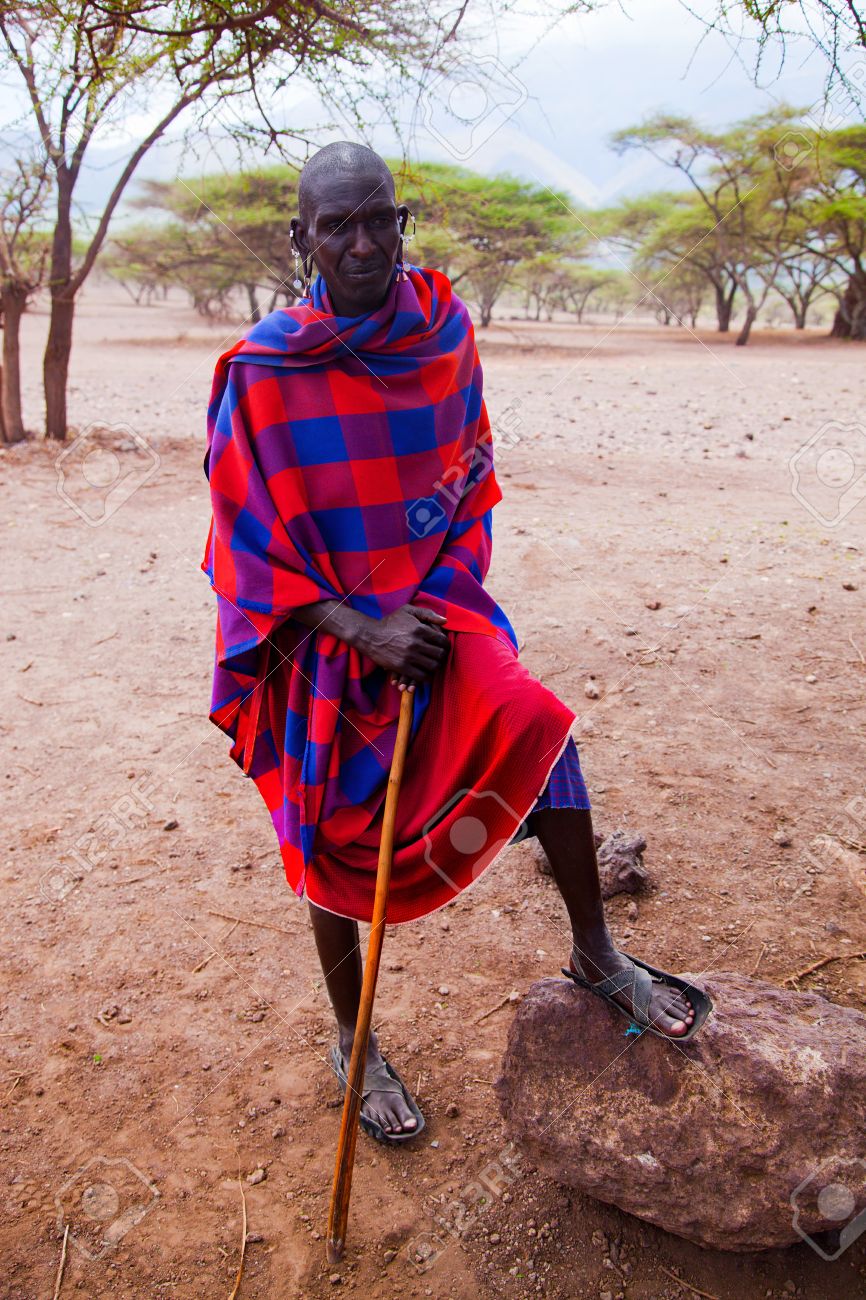 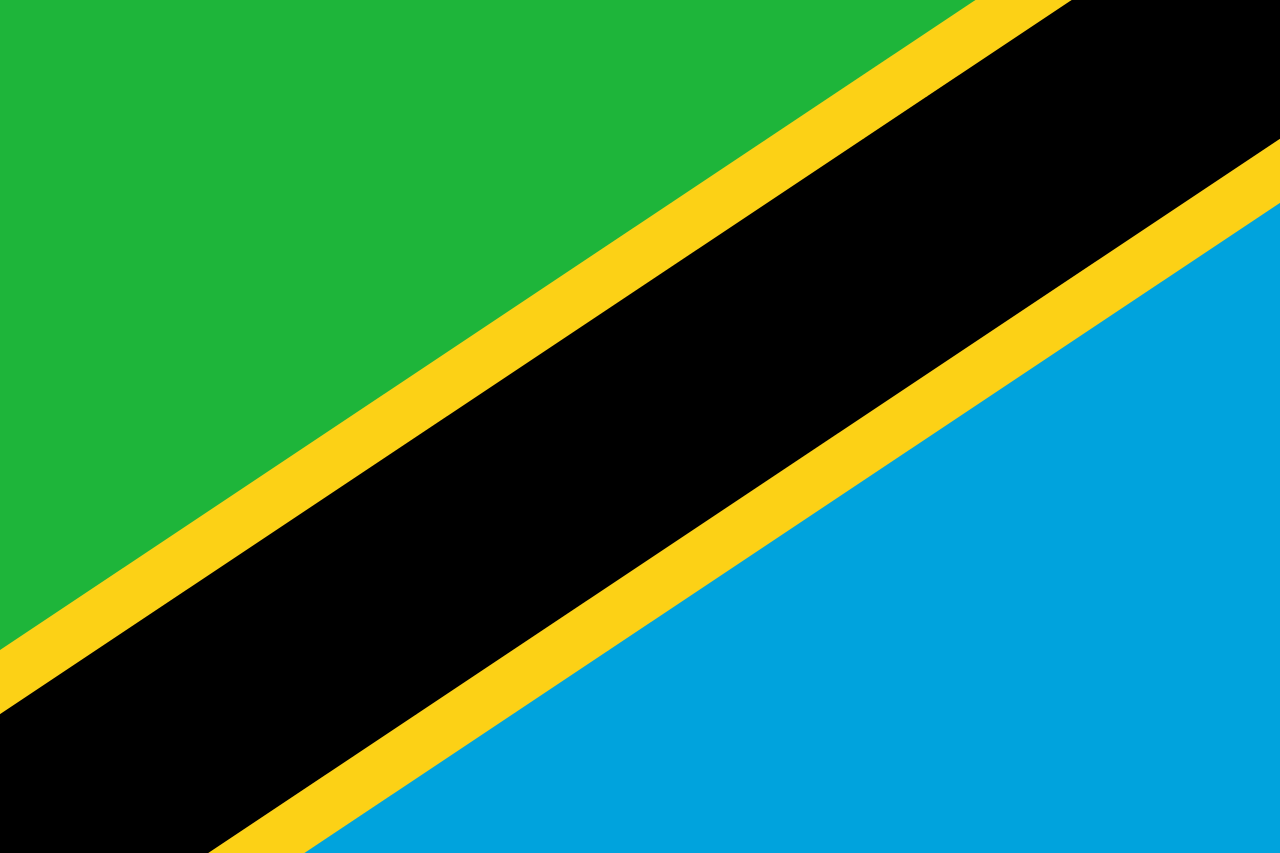 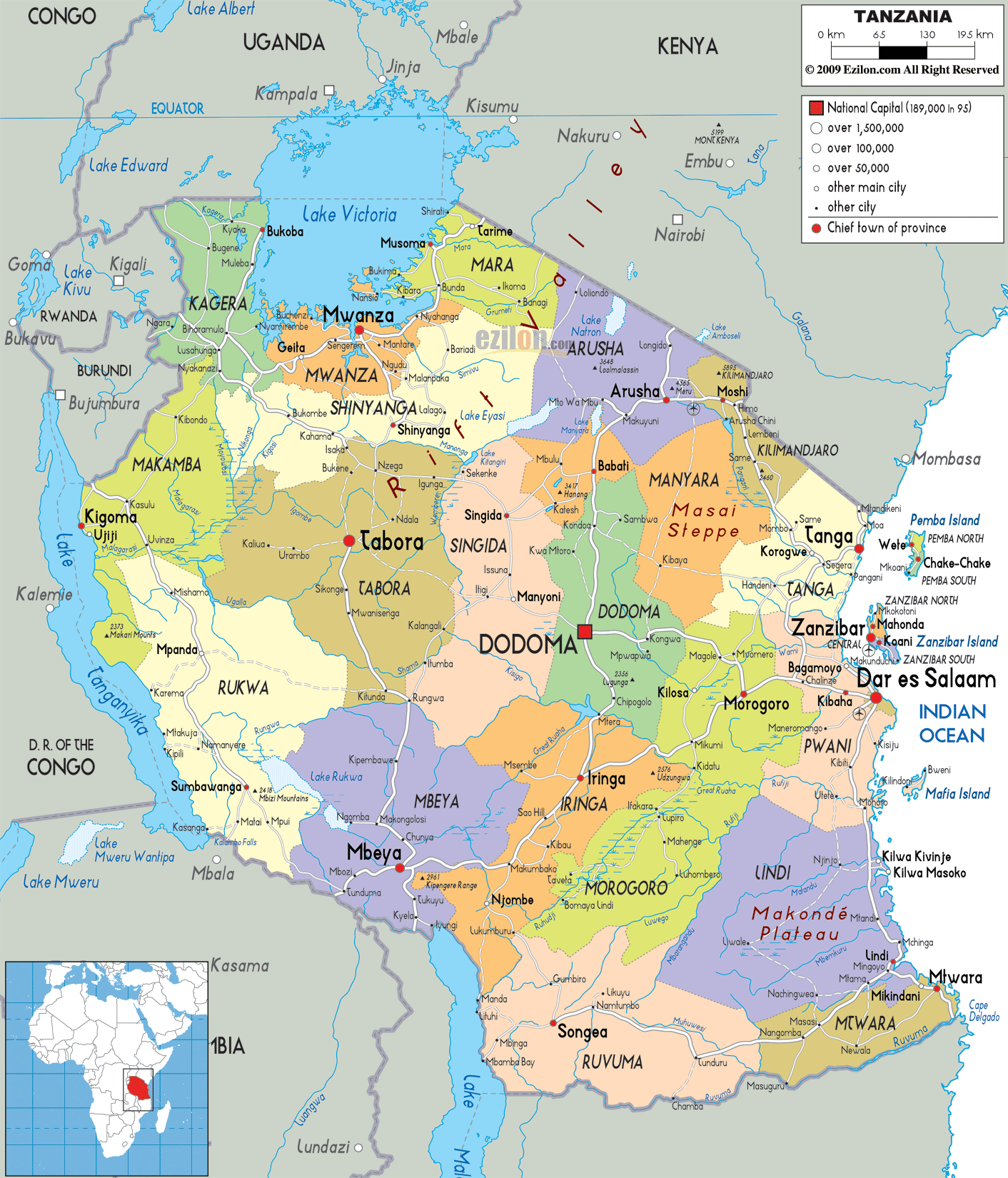 No, I don’t come from Asia.

I’m from Tanzania.
Do we come from Asia?
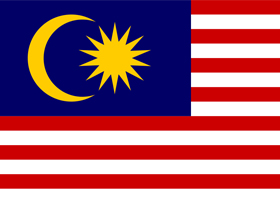 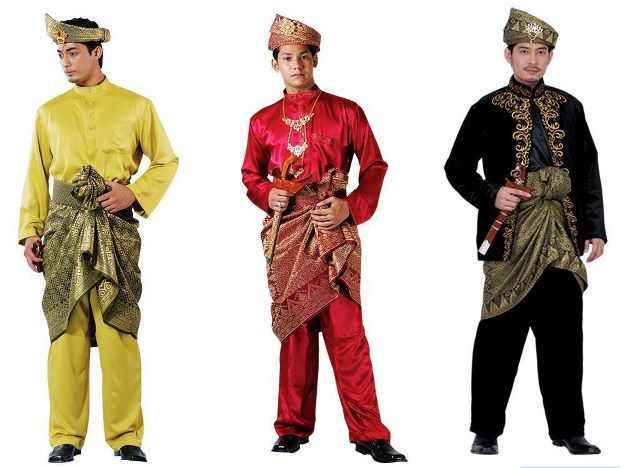 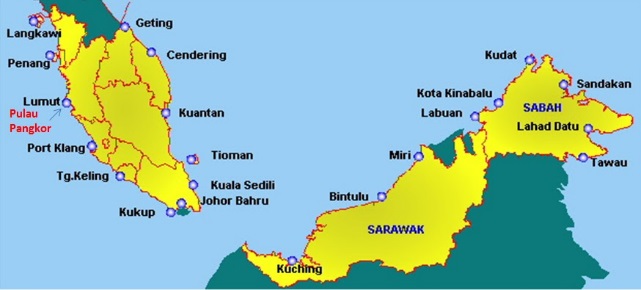 Yes, we do come from Asia.

We come from Malaysia.
Do we come from Asia?
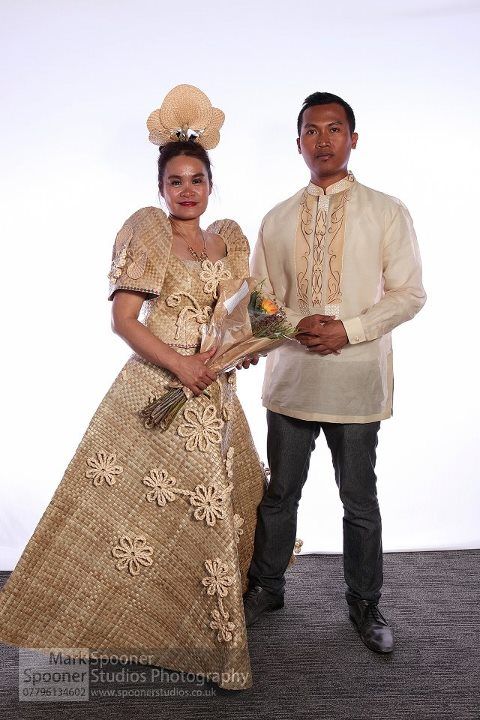 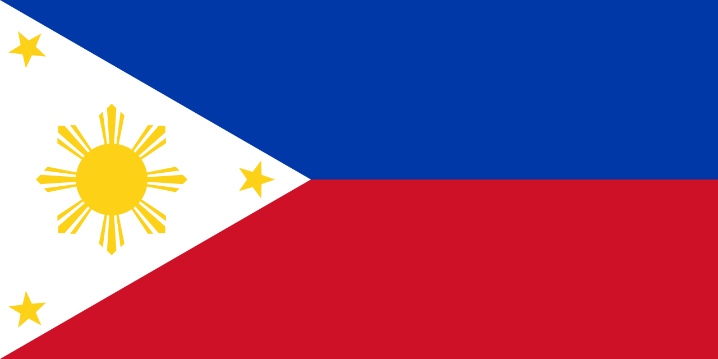 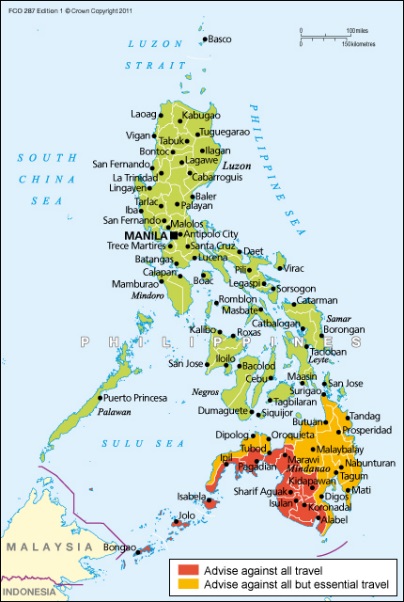 Yes, we do come from Asia.

We come from the Philippines.
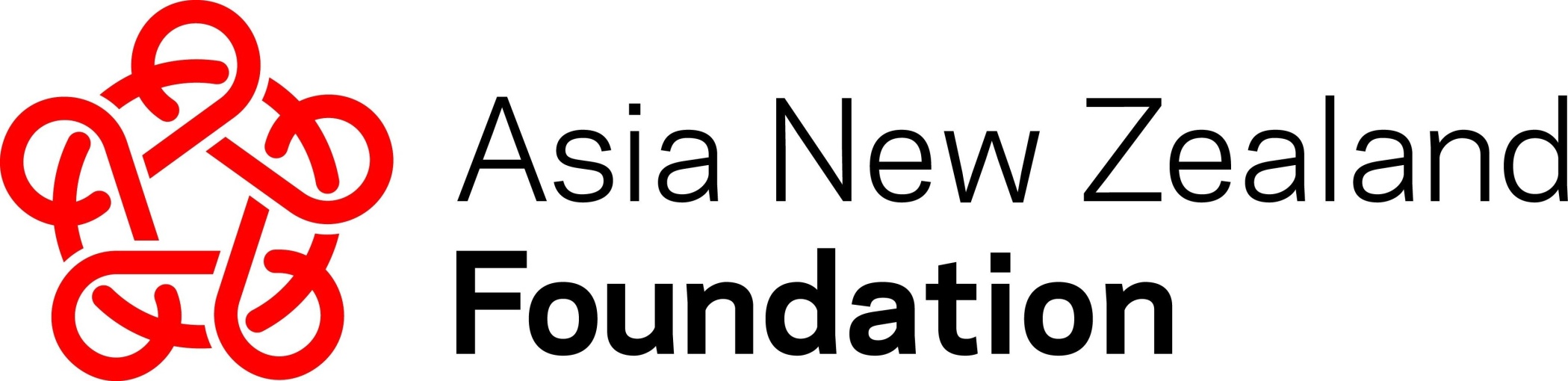 www.asianz.org.nz